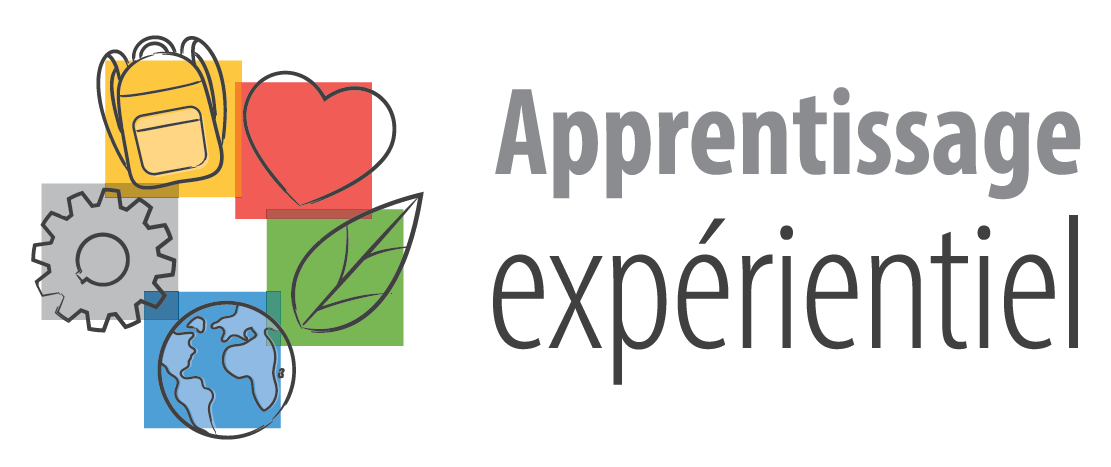 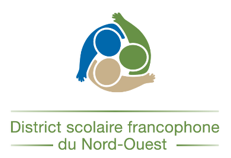 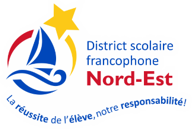 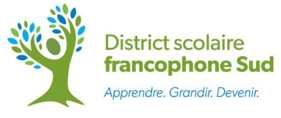 [Speaker Notes: PAT

Se présenter

Demander qui est dans la salle (enseignants, CO, CVC, direction, primaire, secondaire)]
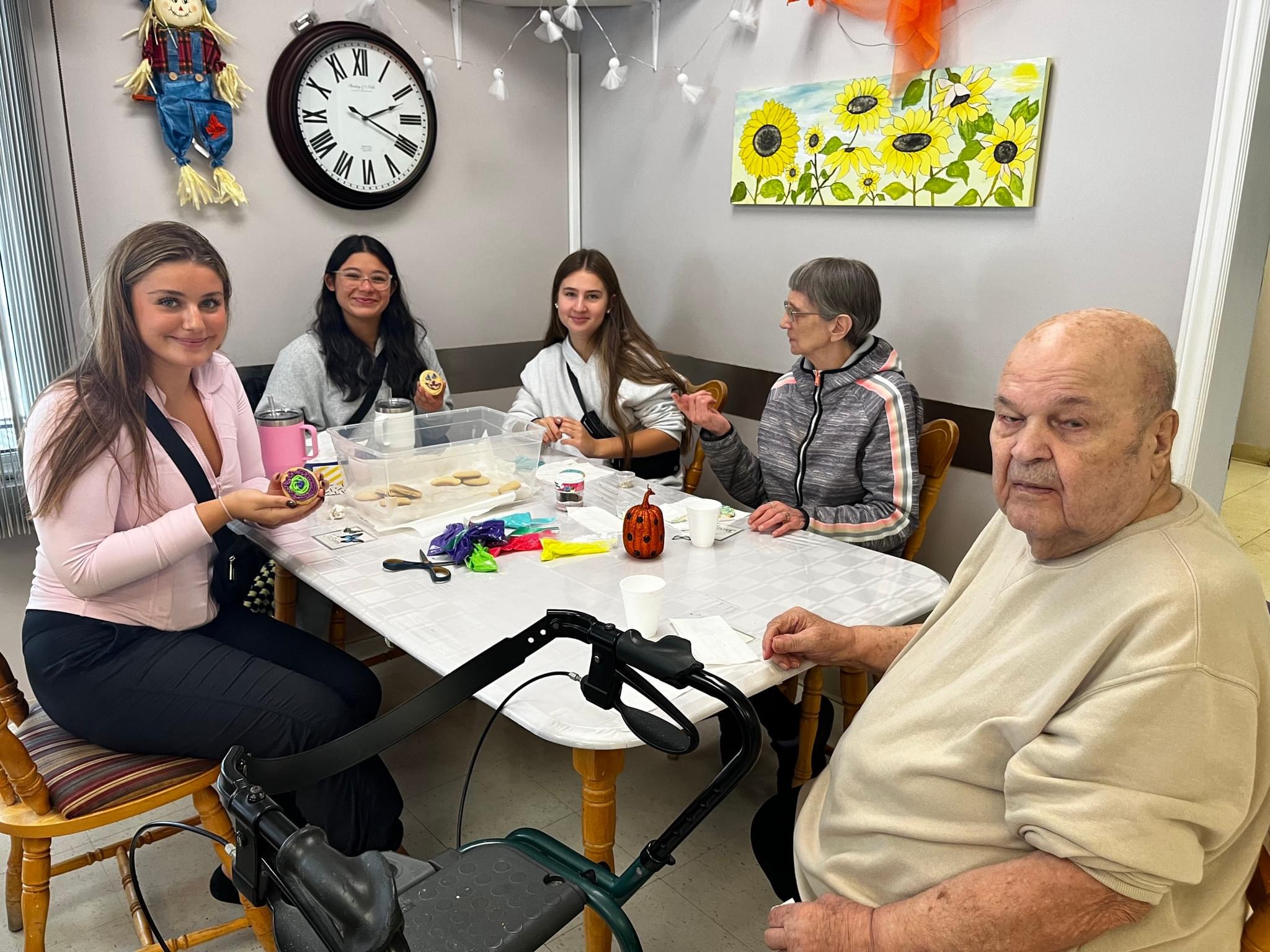 Description de l’atelier 

En apprendre davantage sur l’apprentissage expérientiel

Découvrir des exemples d’intégration de l'apprentissage expérientiel dans divers contextes éducatifs, du primaire au secondaire
[Speaker Notes: Pat]
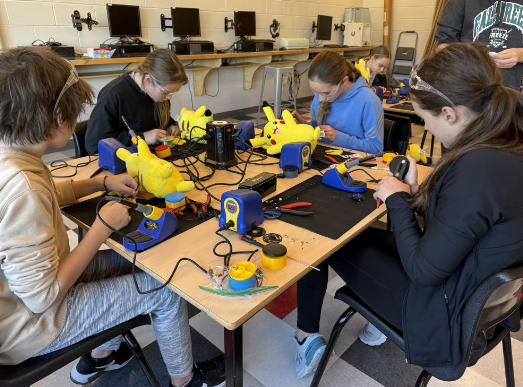 [Speaker Notes: Claude]
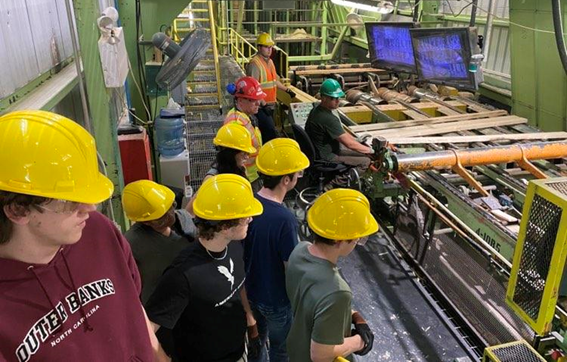 Mise en contexte
Objectif 1 – Plan d’éducation de 10 ans

S’assurer que chaque personne apprenante développe les compétences dont elle a besoin pour réaliser son projet de vie et de carrière.
[Speaker Notes: Claude]
Quels mots te viennent en tête pour décrire: Projet de vie et de carrière?
Menti
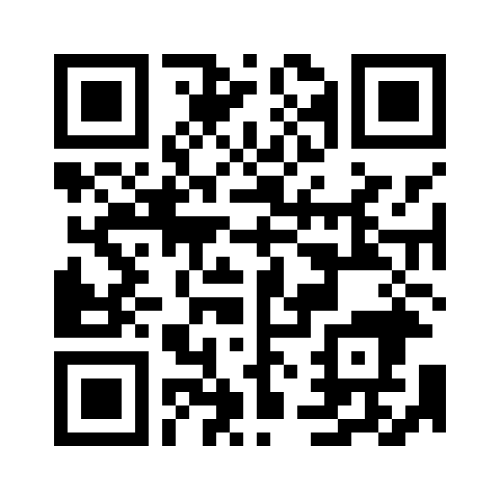 [Speaker Notes: Pat
Atelier 1]
Quels mots te viennent en tête pour décrire: Projet de vie et de carrière?
Menti
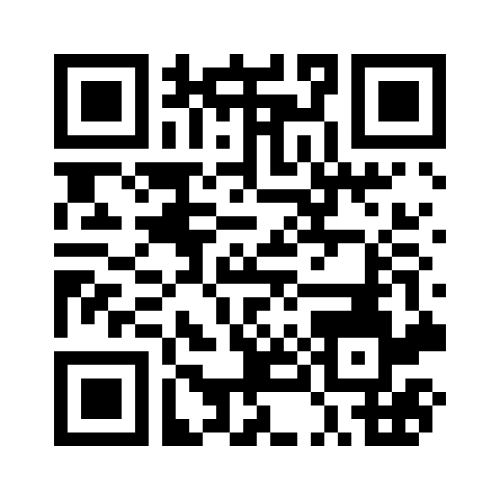 [Speaker Notes: Pat
Atelier 2]
Quels mots te viennent en tête pour décrire: Projet de vie et de carrière?
Menti
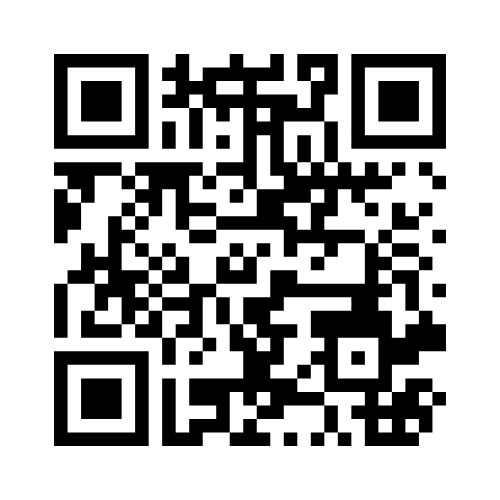 [Speaker Notes: Pat
Atelier 3]
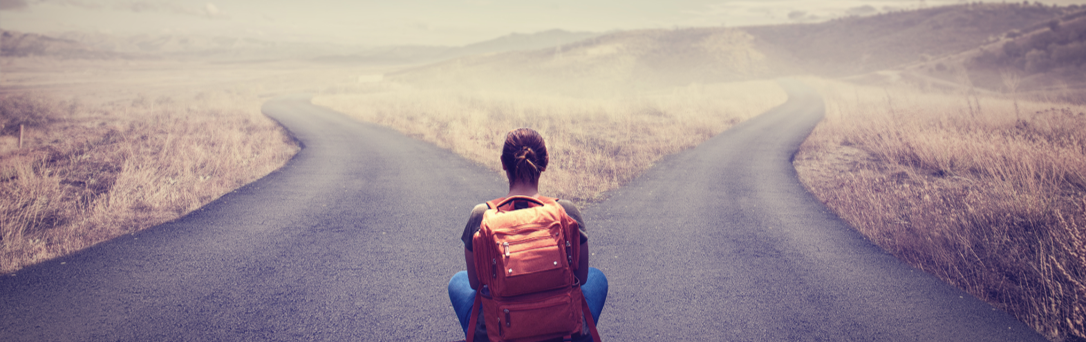 Projet de vie et de carrière
Un cheminement dynamique et perpétuel au cours duquel une personne vit des expériences authentiques, apprend à se connaître, se fixe des objectifs à court et à long terme et développe des compétences utiles dans toutes les sphères de sa vie, et ce, tant au quotidien qu’en périodes de transition
[Speaker Notes: Pat]
Question 1
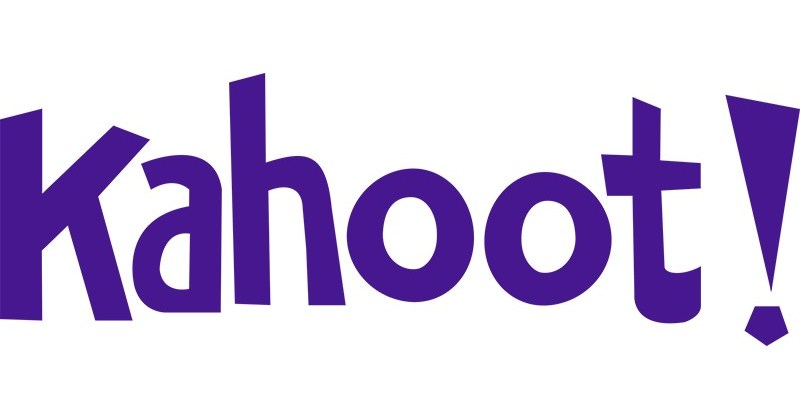 [Speaker Notes: Louyze-Marie
Définition AE]
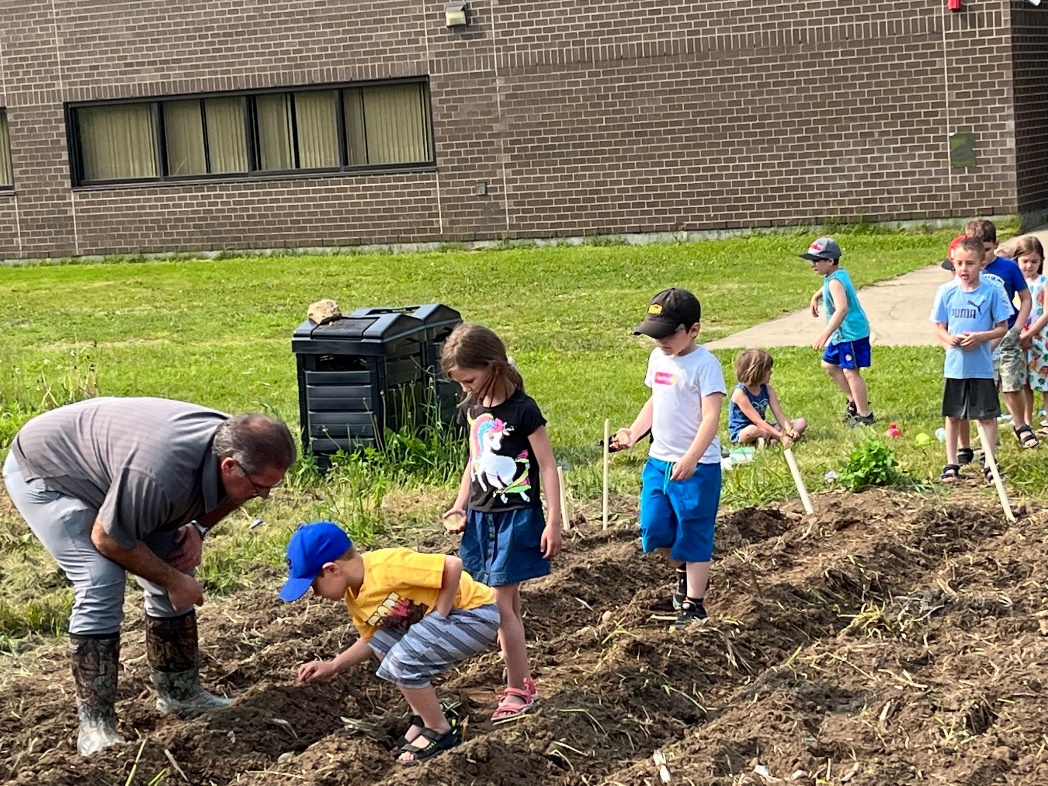 Définition de l’apprentissage expérientiel
Approche pédagogique intégrée aux programmes d’études
Favorise la découverte de soi et du monde qui l’entoure
Inclut des expériences concrètes à l’école ou dans la communauté
Encourage la participation active
Incite à une réflexion personnelle 
Élargit les champs d’intérêt et explore divers domaines
Facilite le développement de compétences
Contribue à la construction du projet de vie et de carrière
[Speaker Notes: Claude]
Question 2
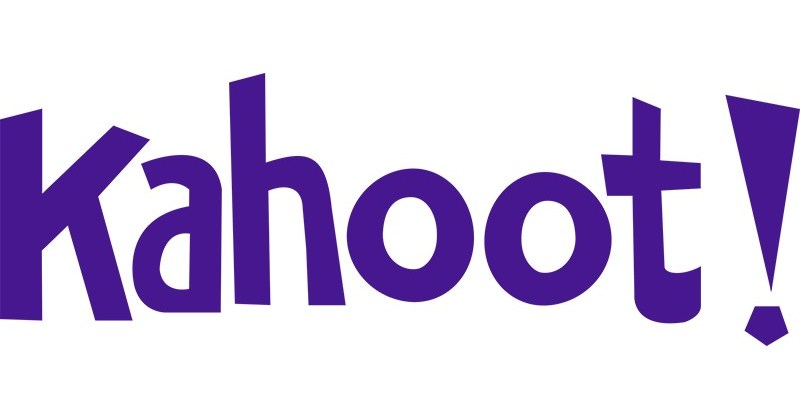 [Speaker Notes: Louyze-Marie
Notes: Poser à l’oral les types d’AE qu’ils ont déjà effectués]
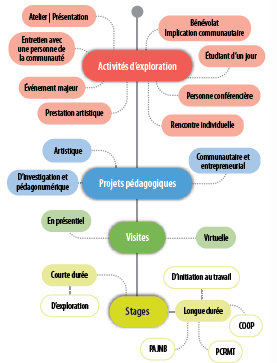 Types d’apprentissages expérientiels
[Speaker Notes: Claude]
Projet pédagogique communautaire
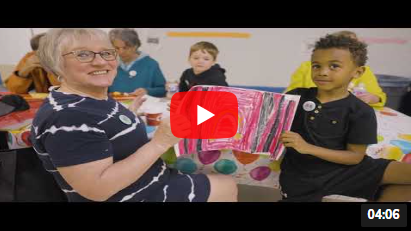 [Speaker Notes: Pat
Exemple d’un projet pédagogique communautaire avec l’aide de Place aux compétences]
Guide sur les apprentissages expérientiels de la maternelle à la 12e année
[Speaker Notes: Claude]
Question 3
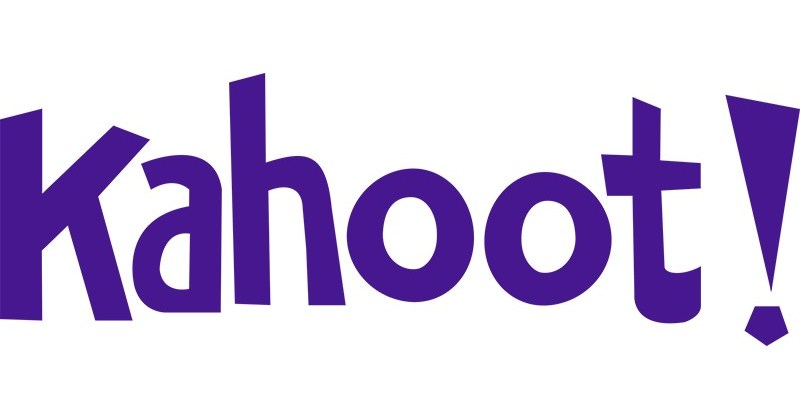 [Speaker Notes: Louyze-Marie
Notes: Poser à l’oral les 3 compétences du profil de sortie]
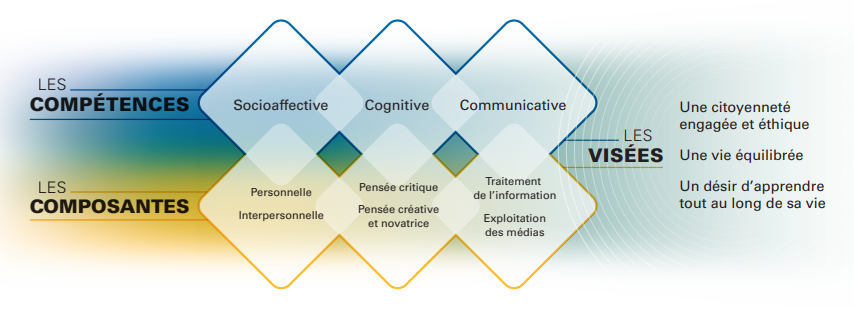 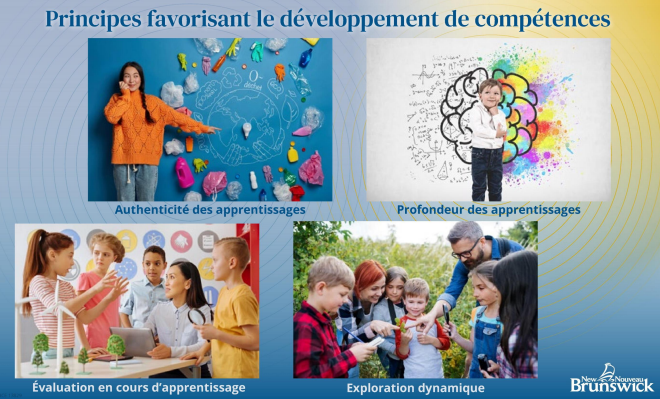 [Speaker Notes: PAT
Le guide fait des liens avec les visées de l’Éducation et les compétences du profil de sortie.   Les activités expérientielles que les élèves vivent leur permettent de développer leur citoyenneté, et de comprendre l’importance de mener une vie équilibrée d’apprendre tout au long de sa vie.  Tout ceci les amène à construire leur projet de vie et de carrière.]
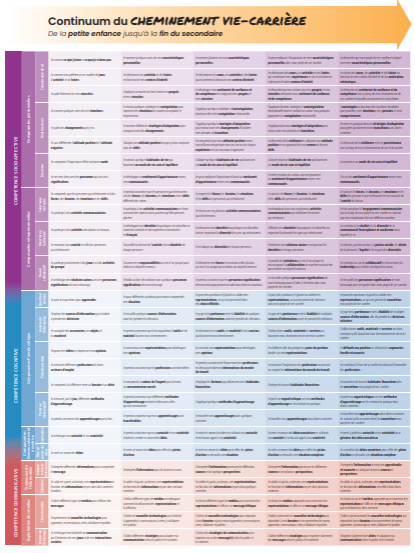 Outil pour aider le personnel éducatif à accompagner les élèves de la petite enfance à la 12e année dans le développement de leurs compétences

(Sharepoint Étincelles de vie et de carrière (Projet de vie et de carrière – Ressources)
[Speaker Notes: Pat]
Question 4
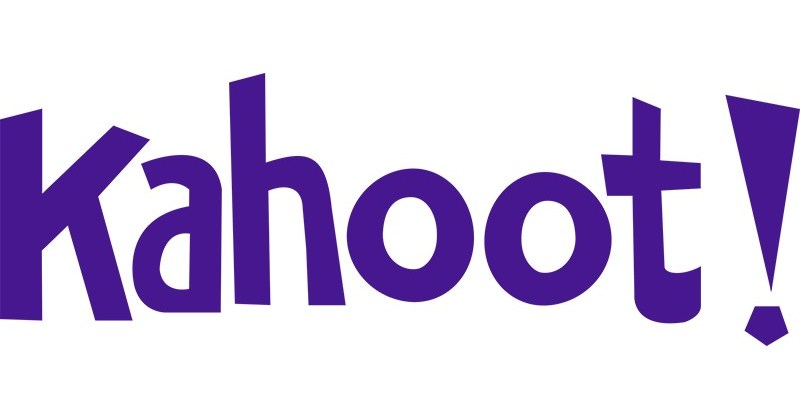 [Speaker Notes: Louyze-Marie
Notes: Poser à l’oral à qui s'adresse le continuum du dév de compétences]
Phases de l’apprentissage expérientiel
[Speaker Notes: Claude]
Question 5 et 6
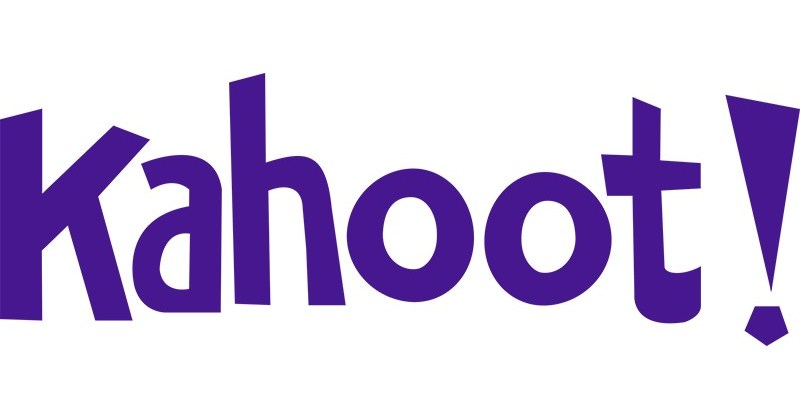 [Speaker Notes: Louyze-Marie
Notes: Poser à l’oral 2 mises en contexte en lien avec les phases]
Démarche éducative
[Speaker Notes: Claude]
Question 7 et 8
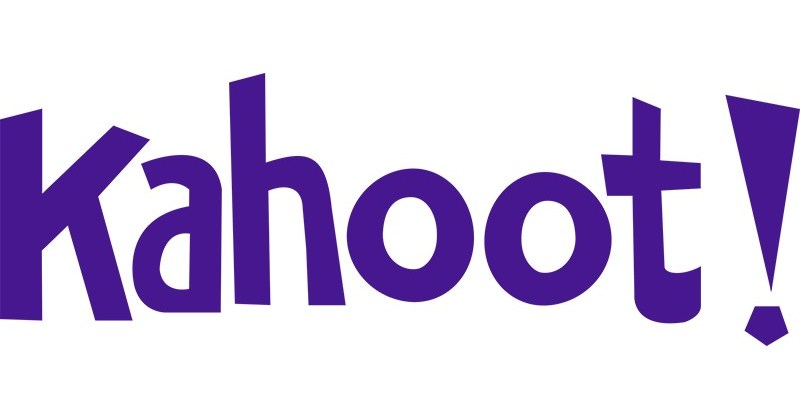 [Speaker Notes: Louyze-Marie
Notes: Poser à l’oral 2 mises en contexte (démarche)]
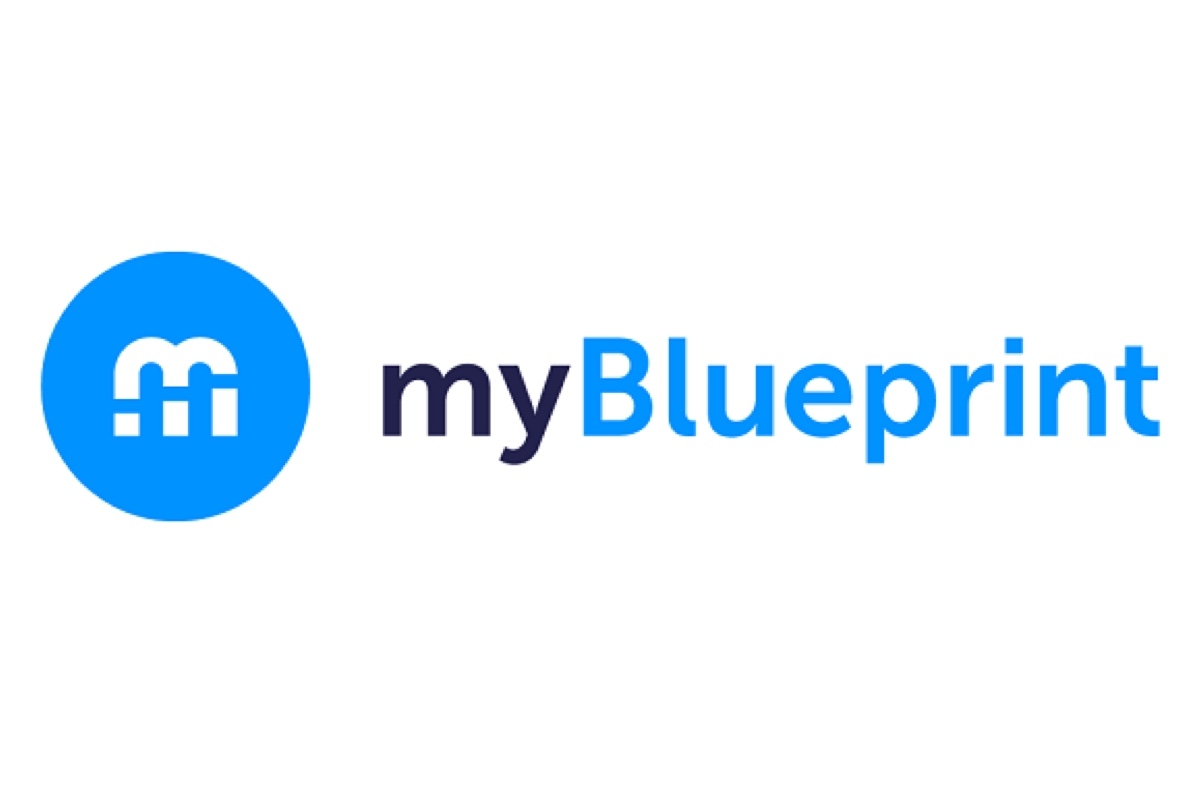 Démarche
Enjeux actuels
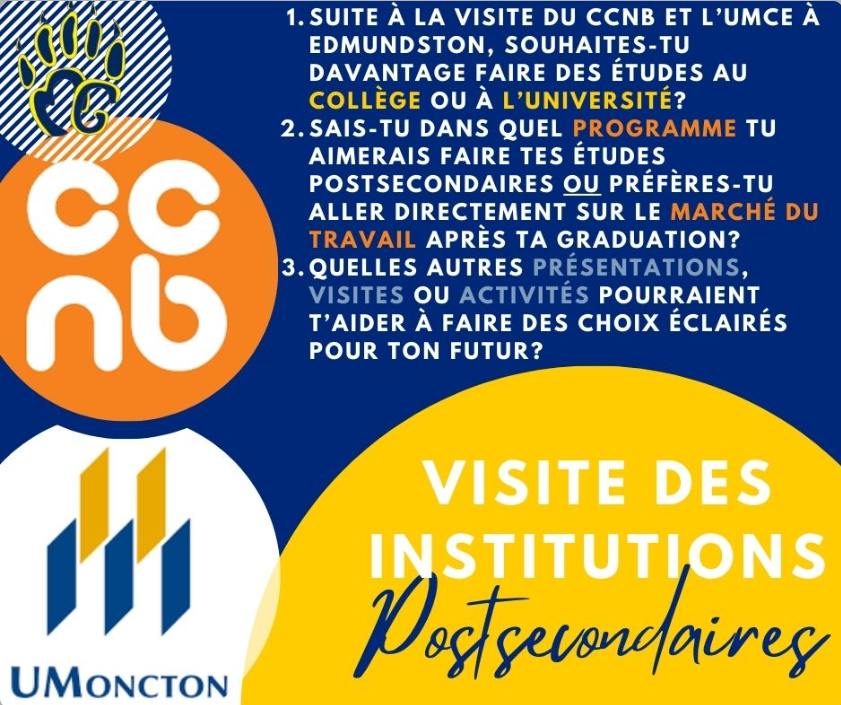 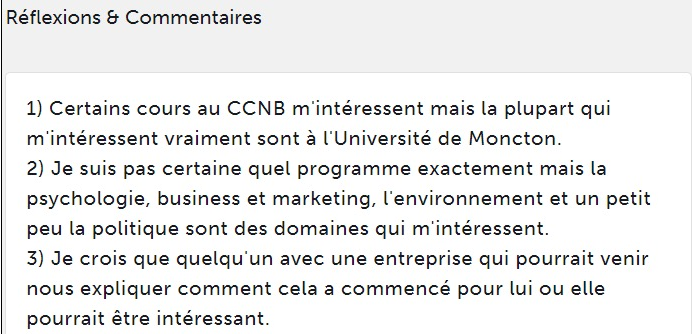 [Speaker Notes: Louyze-Marie]
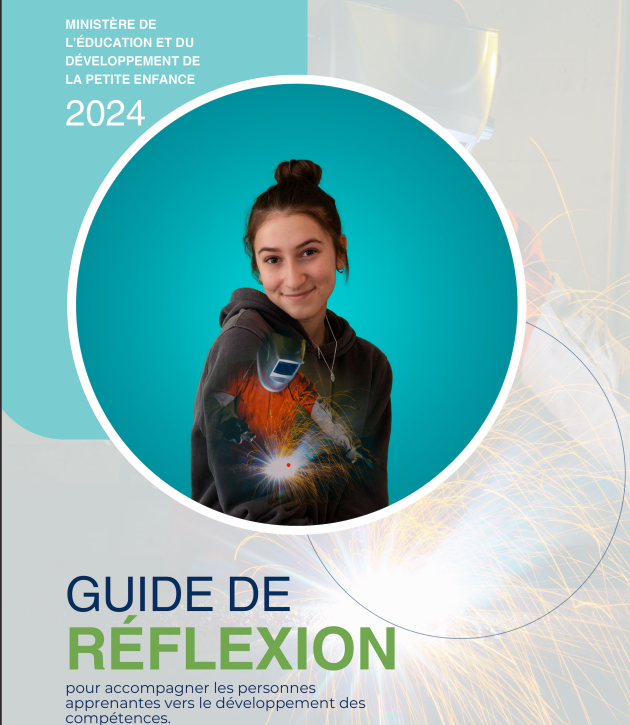 Connaissance de soi
La base du projet de vie-carrière
Facilite le processus de prise de décision
Favorise l’engagement, la motivation intrinsèque et la confiance en soi
présente tout au long de la démarche éducative
[Speaker Notes: Pat]
Question 9 et 10
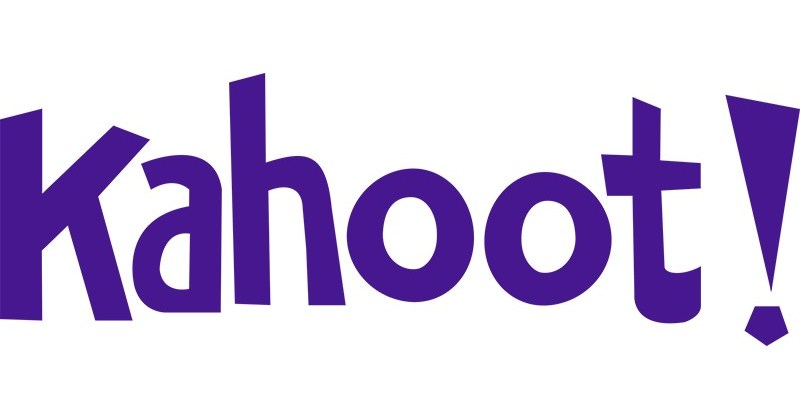 [Speaker Notes: Louyze-Marie
Notes: Poser à l’oral 2 questions sur la connaissance de soi]
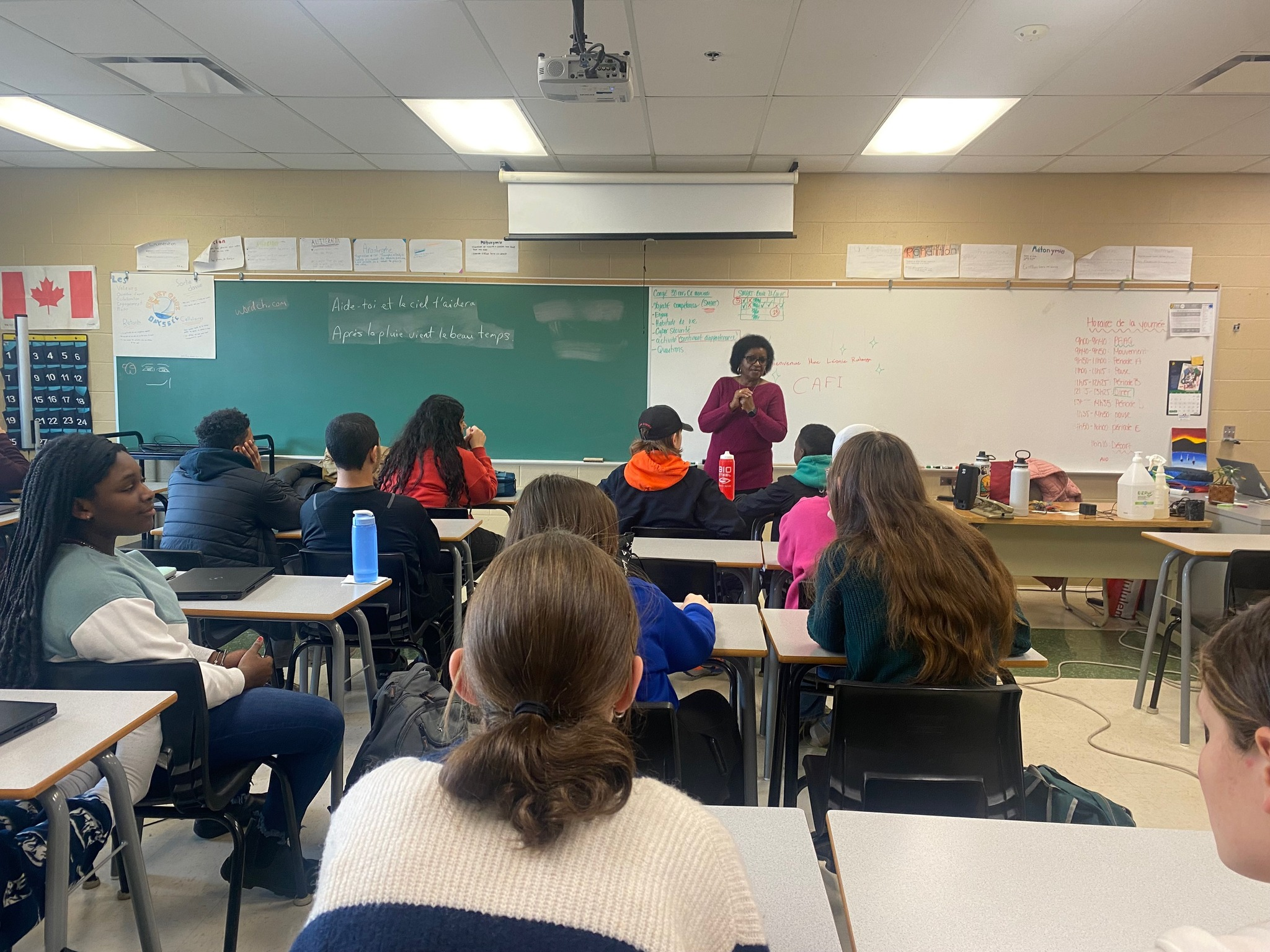 Enjeux actuels
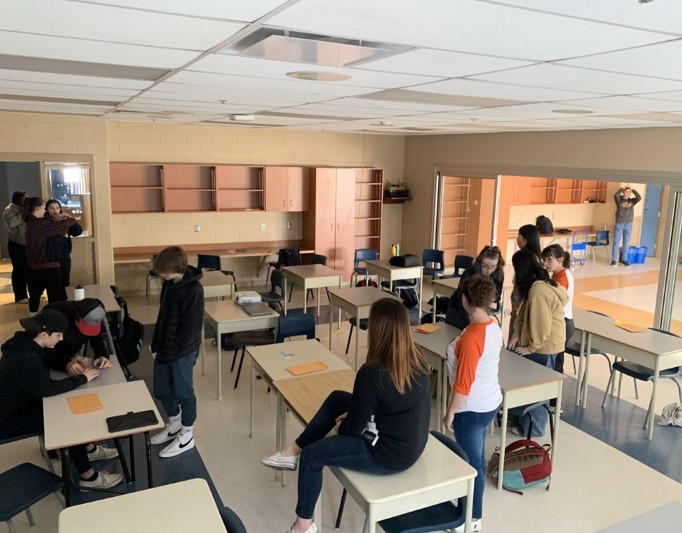 [Speaker Notes: Louyze-Marie
Démarche, 
Phases
Compétences (connaissance de soi, etc…)
Élèves très engagés sans que ça ait couté cher….
École dans un milieu plus éloigné 
Sondage mieux-être : données à utiliser dans enjeux pour faire réfléchir les élèves et échanger]
Personnes clés de l’apprentissage expérientiel
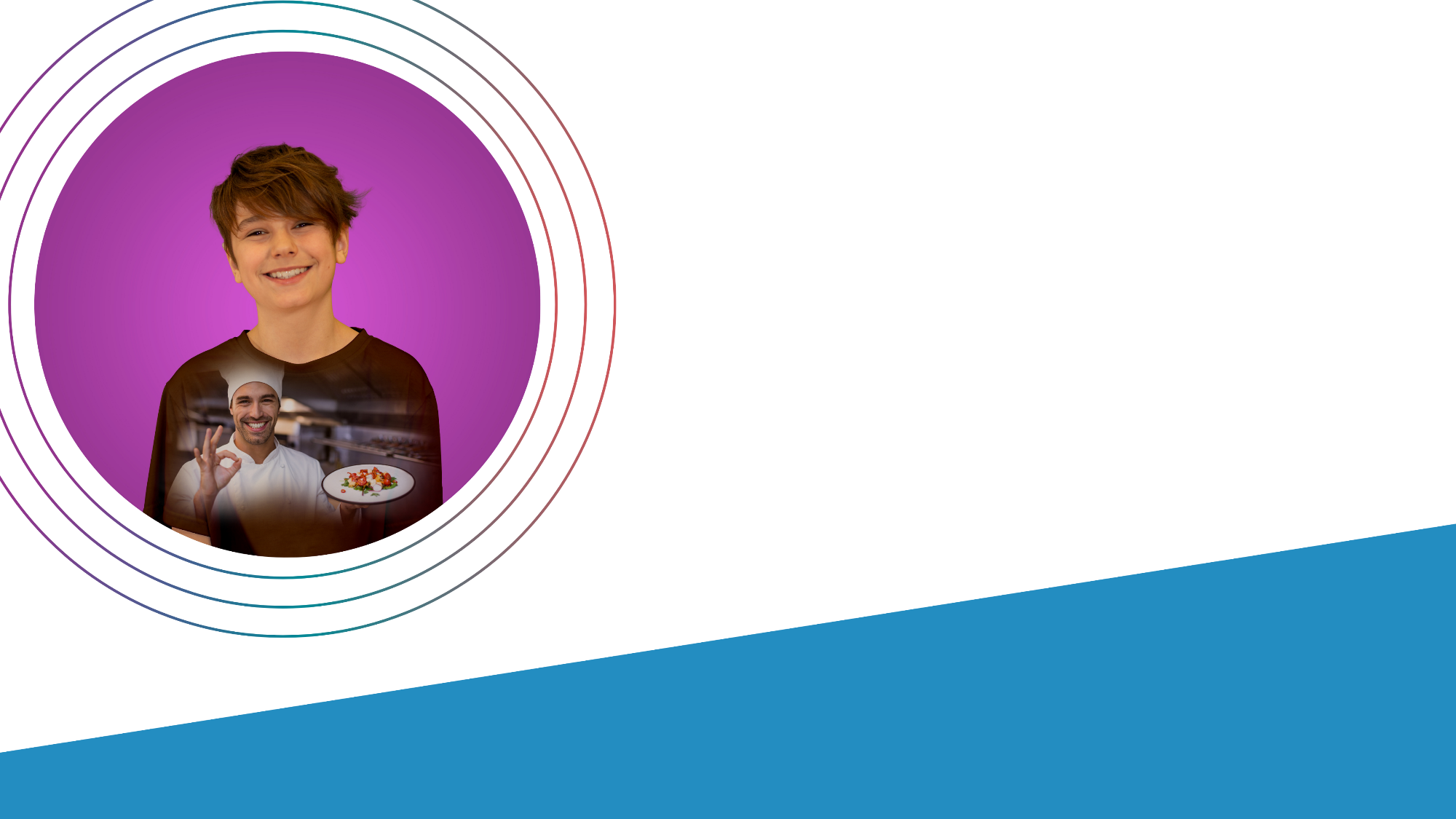 Élève
Personne enseignante
Personne conseillère en orientation
Personne collaboratrice vie-carrière
Personne agente de développement communautaire
Membres de la direction d’école
Équipe stratégique
Partenaires communautaires
Parents ou personne tutrice
[Speaker Notes: Claude
- L’importance de la COLLABORATION entre toutes les personnes clés
Responsabilité commune - tout le monde doit y contribuer……
- Rôle de la direction d’école:
- Pas de CVC au primaire, différentes personnes impliquées (CO, ADC, enseignant) 
Projet école MarieGaetane: équipe collaborative, journés CAP
Implication des CO et CVC avec l'équipe stratégique]
Question 11
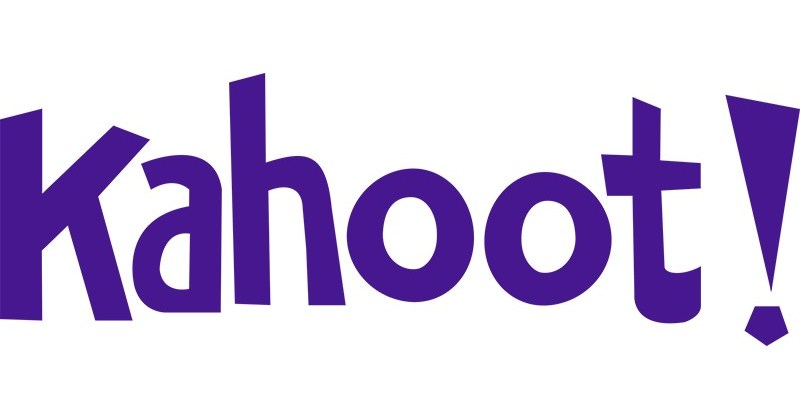 [Speaker Notes: Louyze-Marie
Notes:]
Projets Écoles vie-carrière
[Speaker Notes: Louyze-Marie
Comité écoles
Journées CAP]
Partenariats communautaires
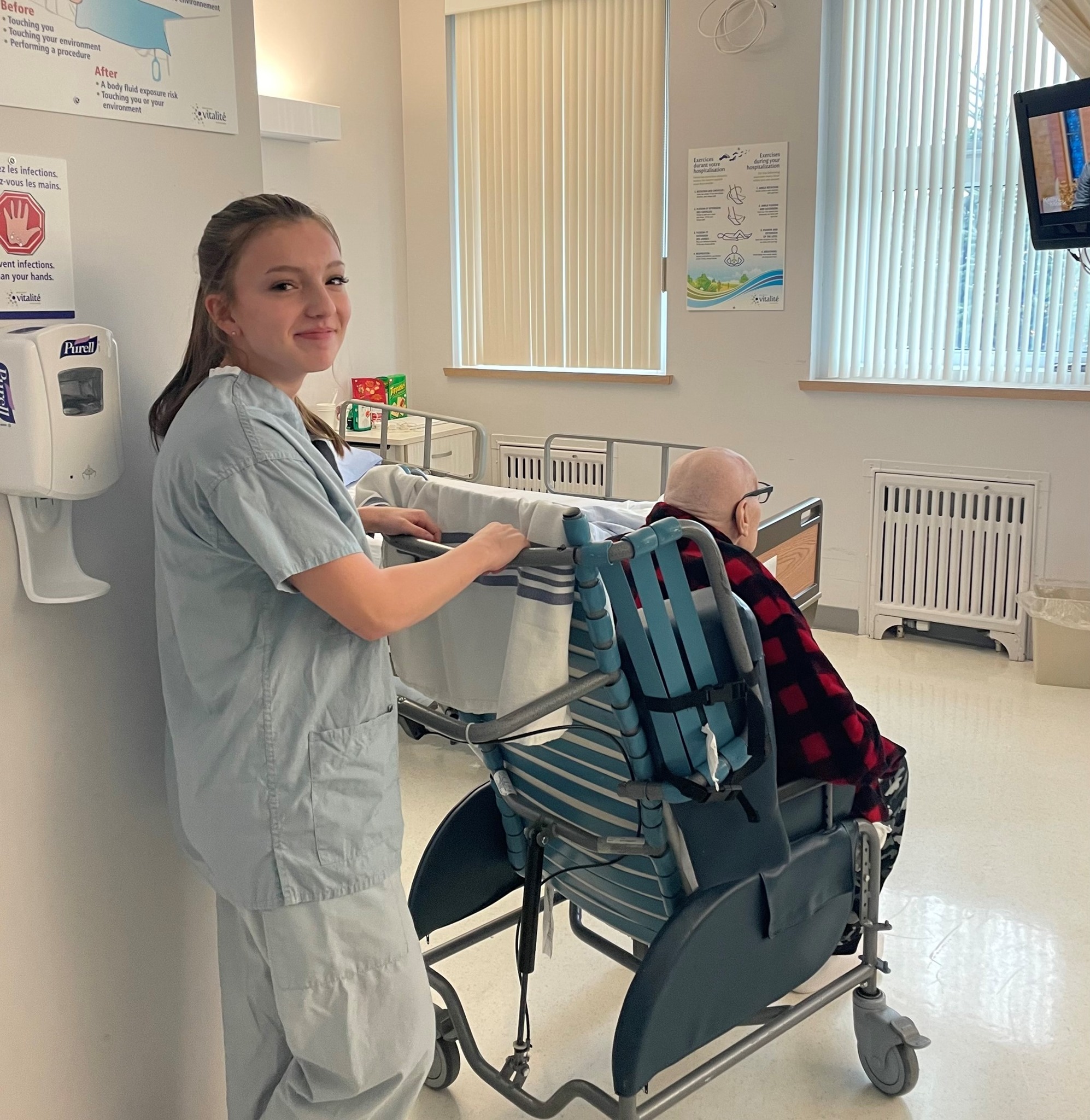 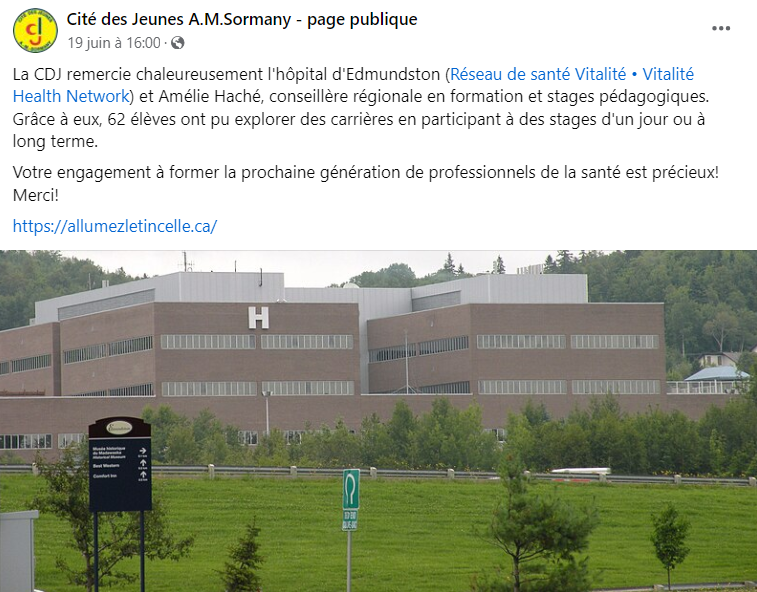 PAJNB
[Speaker Notes: Louyze-Marie]
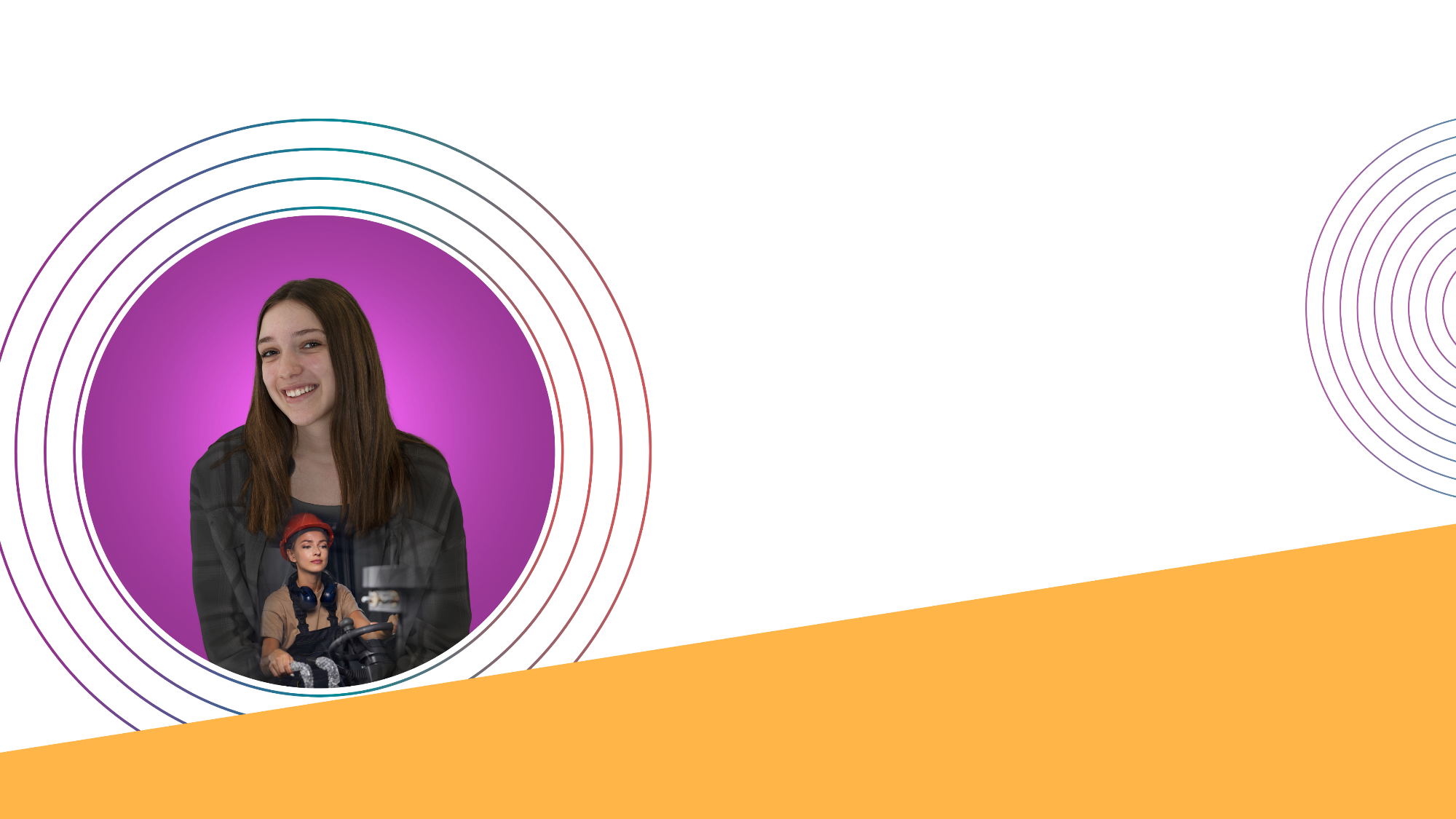 Aperçu des réalisations 23-24
2754 partenaires communautaires se sont impliqués dans des activités d’apprentissages expérientiels

Les secteurs d’emploi les plus populaires:
Métiers manuels, spécialisés et techniques	
Secteurs de la santé et des services communautaires
Affaires
[Speaker Notes: Claude
- Secteurs beaucoup en demande, intéressant que les élèves les découvrent – répondre au manque de main d’oeuvre]
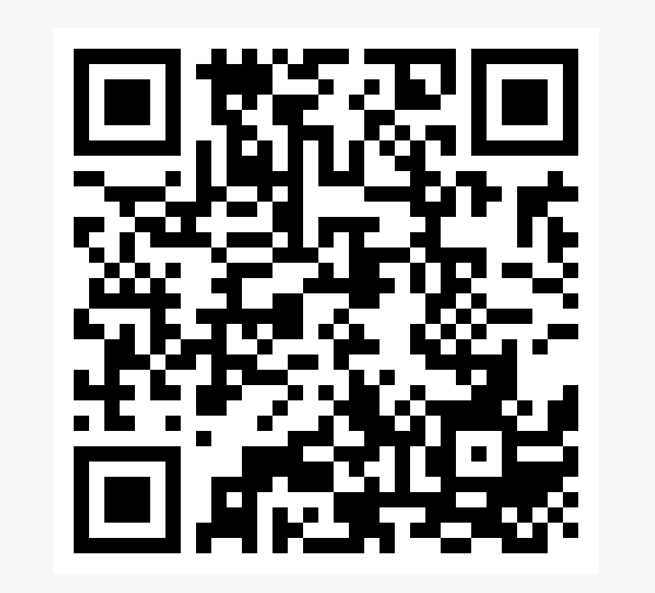 Rétroaction
[Speaker Notes: Pat
Atelier 1]
Merci!
Louyze-Marie.Babin@nbed.nb.ca
Patricia.bonneau@gnb.ca
claude-emilie.deschenes@gnb.ca
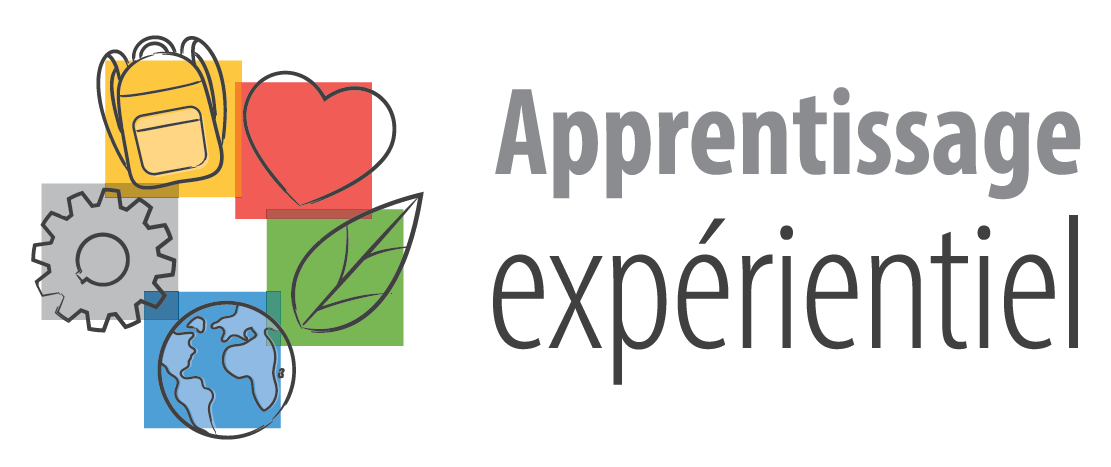 [Speaker Notes: Claude]